Group & Peer Supervision
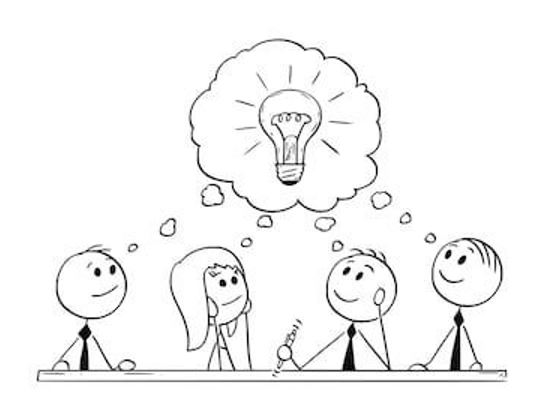 Types of supervision within organisations
Internal: supervised by someone within the organisation usually focuses on administrative supervision.
External: Supervised by someone not employed by the organisation. The focus being more on the supportive functions.
Peer: Supervision is when two people supervise each other – more common for advanced practitioners.
Team: Supervision is when 3 of more people supervise each other either within the same organisation or a mix.
Group: Supervision is when a group meet and are supervised by a facilitator.
Cultural: Supports awareness of own practice with particular ethnicities such as Kaupapa Māori approaches for Tauiwi working with Tangata Whenua.
Group supervision is:
“When properly set up and well facilitated, has the potential to offer a wide range of developmental and deep learning opportunities”  (Morrison,2005)
Group supervisionpotential benefits
Promotes culture of peer / team support and accountability.
Expands skills-pool and knowledge base.
Diversity of group widens perspectives.
Enables a focus on process as well as task.
Models and develops facilitating skills.                         
Source emotional support from peers.                           
Promotes the understanding of groups.
Increases options, ideas & innovation.
Promotes a greater transparency of practice.
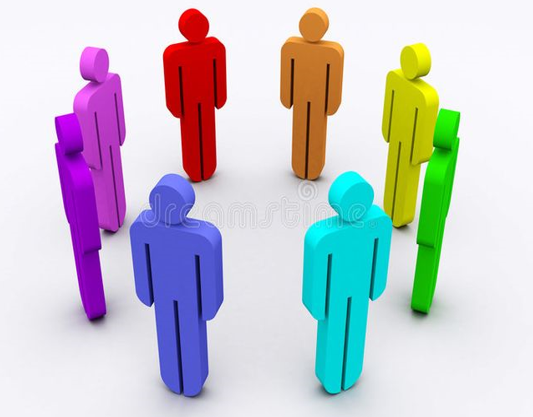 Myths and pitfalls of group supervision
A cheaper way of doing individual supervision more quickly.
A solution for poor performing or dysfunctional teams.
A framework that is appropriate to all staff or all tasks.
A process that can be imposed on staff.
A format that will suit all individual supervisors.
A process at which good individual supervisors will. necessarily be competent.
Potential pitfalls
Demand on the facilitator – there are multiple dynamics.
Can mirror and intensify dysfunctional team processes.
Can move quickly between group highs and lows.
People behave differently in groups.
Can over-focus on group process and neglect task and user needs.
Dominated by a few loud voices to the detriment of less experienced or quieter members.
Can be derailed into a single issue or an unanticipated issue arising.
Difficult to manage relevance to members who are at different stages of development.
Facilitating skills which supervisiongroups need
Building Relationships.


Taking tasks forward.


Confronting and handling Conflict.
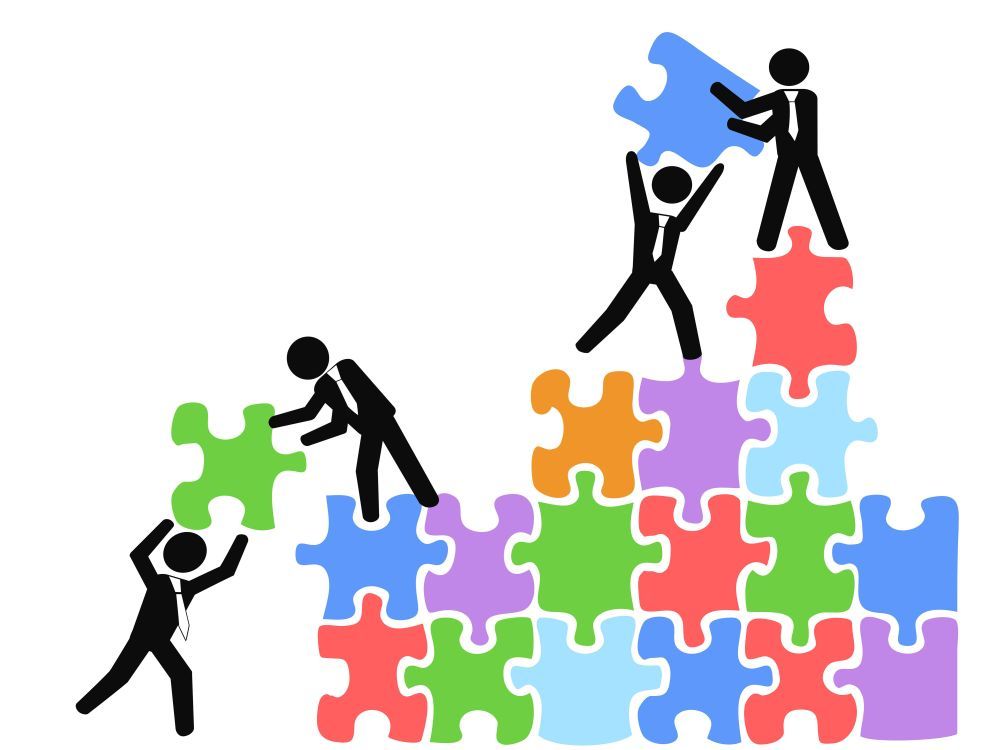 Peer / Team supervision is:
“Peer / Team supervision is the application of the processes, and skills to learning, education and support functions of supervision in a group environment. The focus is on practice review. The group facilitates the supervision session ( and a key facilitator monitors process ) and focuses on the practice of one worker at a time”. (St Lukes Innovative Resources, 2016)
Characteristics of peer / team supervision
Issues are identified and defined by the worker.
The worker decides and defines the goals of practice.
The worker identifies and describes strengths, exceptions and resources.
The worker decides what to try.
The practice solution is worker owned.
Strengths-based practice principles, processes and skills are the points of reference for the conversation.
Benefits of peer / team supervision
Provides opportunities for shared reflection and learning not otherwise available to worker.
Develops strength-based skills.
Opportunity to practice facilitation skills.
Enables a normalising experience for workers.
Enables an opportunity for greater understanding of what others are doing.
Greater access to support and challenge.
Enables team building.
The process
Issue – Wonderings / Summary/Reflection
Future Focus – Doing and feeling/ concrete description
Strengths, Resources & Exceptions
Constraints, Barriers, Obstacles, Challenges
What Now?
Review
References:
Baxter, R., & Mayor, T. (2008). Supervision scrapbook.
Kadushin, A., & Harkness, D. (2014). Supervision in social work (5th ed.).
           Columbia University Press.
Morrison, T. (2005) Staff supervision in social care. Pavilion Publishing.
St Lukes, (2016). Strength-based peer supervision and service coordination
          (paper resource).